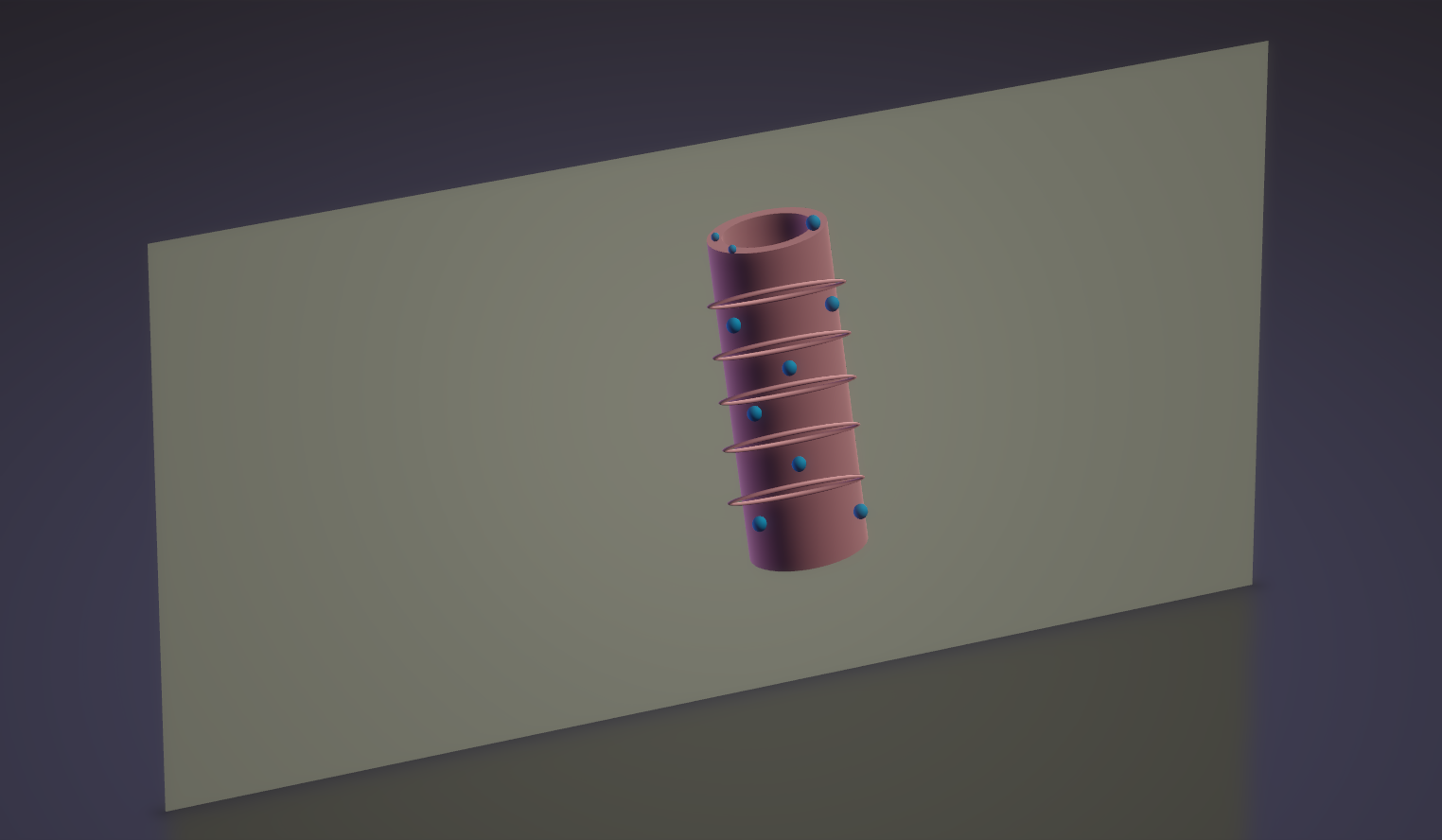 TiO2 nanotubes/Ti foil: 
As functional supports and flexible electrodes in solar energy storage
PhD: Xuelan Hou
 Prof. Peter D. Lund,  Prof. Yongdan Li
Aalto University
[Speaker Notes: PAPER ID: 3590931PAPER TITLE: TiO2 nanotubes grown on Ti foil: As functional supports and flexible electrodesDIVISION: Division of Energy and FuelsSESSION: Electrochemistry-Enable Catalysis for Energy, Chemicals, & MaterialsSESSION TIME: 2:00 PM - 4:00 PMPRESENTATION FORMAT: Oral - VirtualROOM & LOCATION: Virtual RoomPRESENTATION DATE & TIME: Tuesday, 8/24/2021, 3:15 PM - 3:40 PM]
Outline
1
2
3
Introduction
Conclusions
Our research work
Anode 
Cathode
Why choose the topic?
2
1
Introduction
3
History
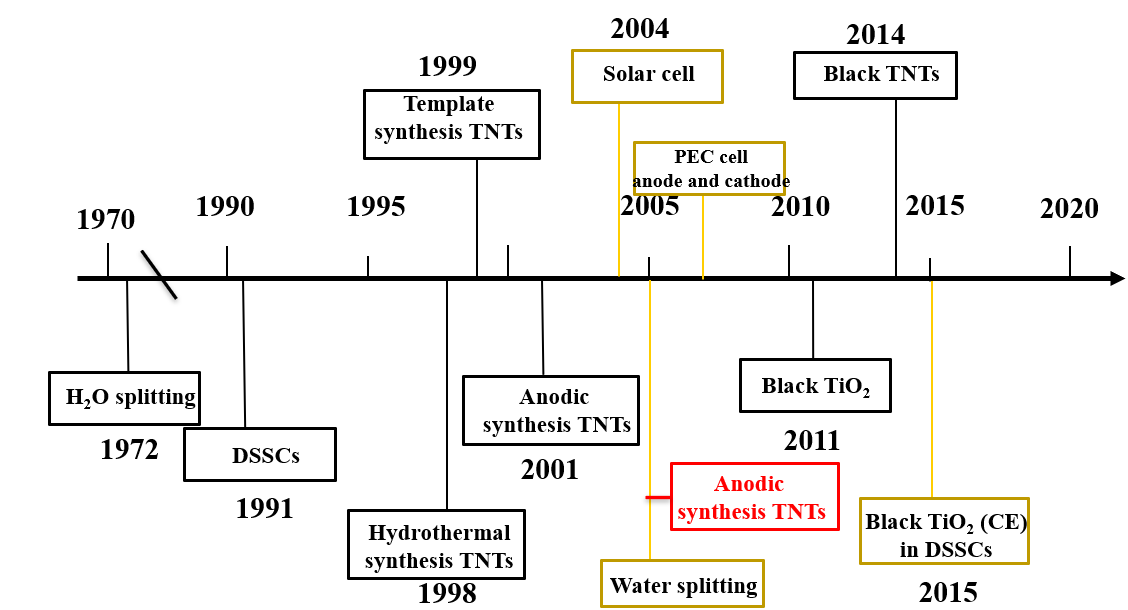 4
Why black titania ?
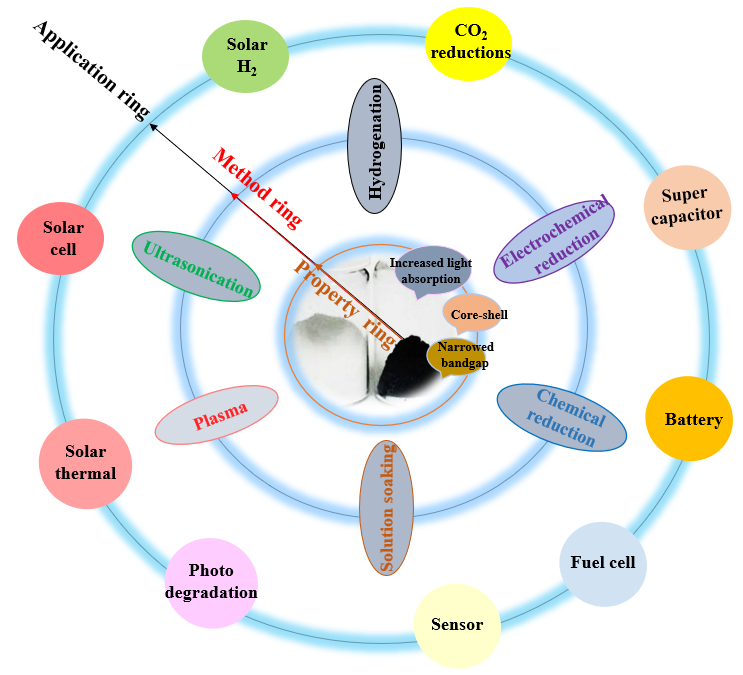 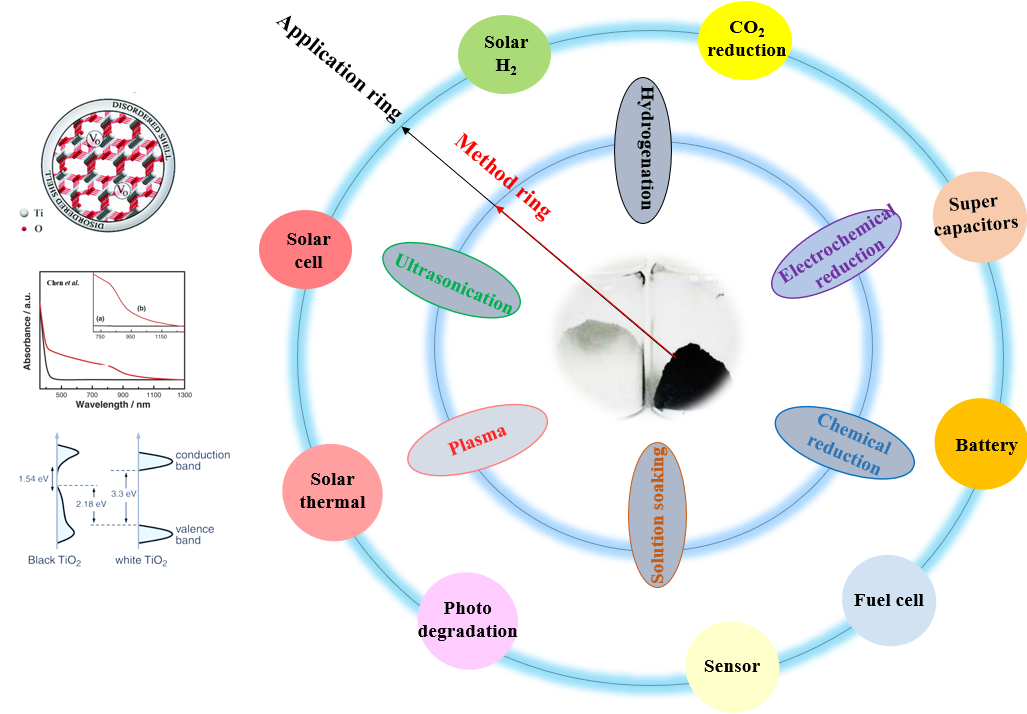 Fig. 1. A schematic diagram of  the properties, preparation methods and applications of black TiO2
5
Why anodic TiO2 nanotube?
(b)
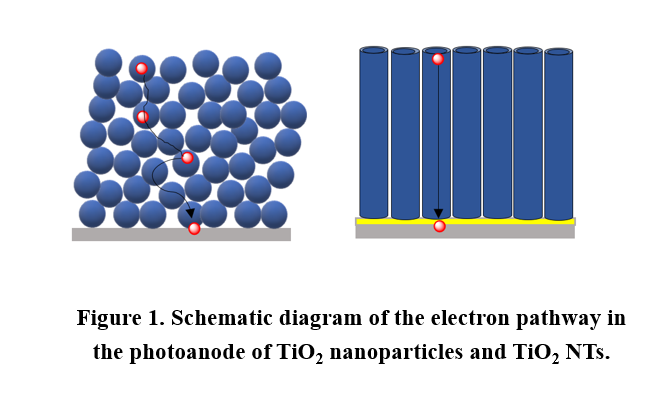 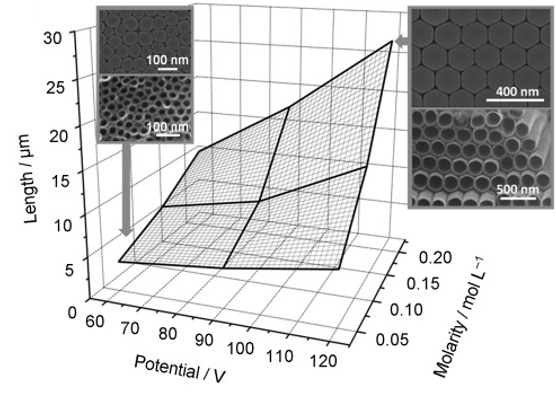 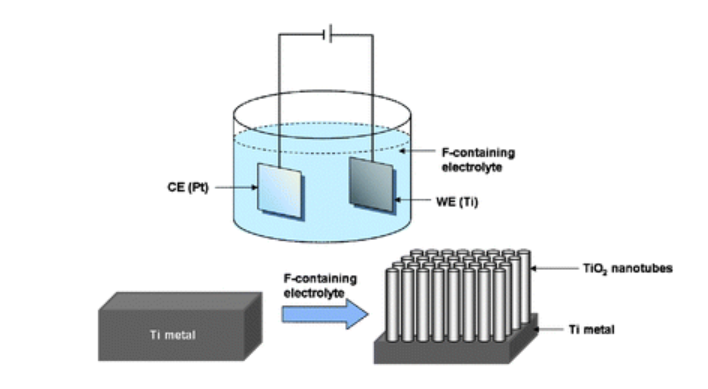 t, C,V, T
(a)
Fig. 3.  Schematic of electron pathway in TiO2 NPs and TNT
(c)
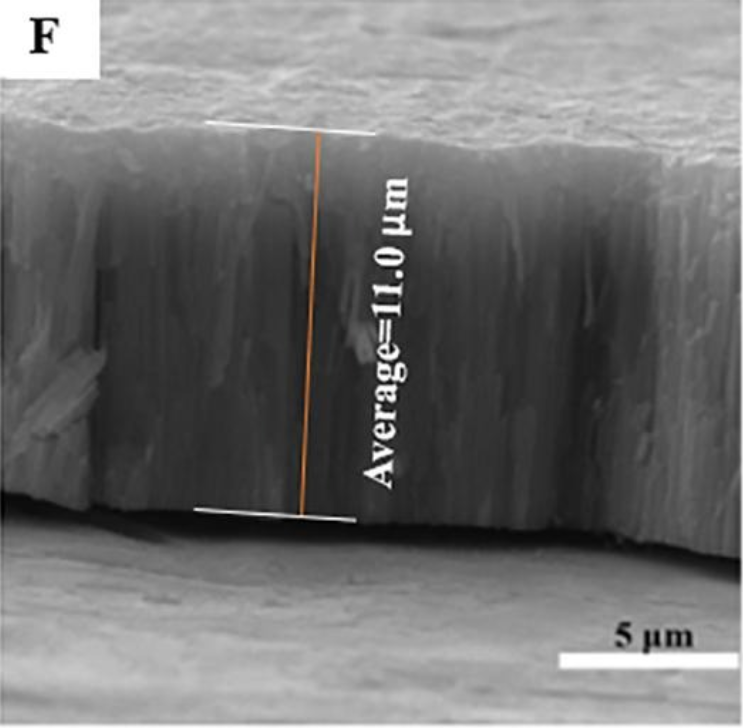 Electron density 3-4 :

           TiO2 NPs: 7.67*1017  cm-3

Black TiO2 NPs: 5.61*1019  cm-3
Fig. 2. (a) A schematic diagram of a electrochemical set-up and the anodic growth of TNT a Ti metal sheet .1 (b) The parameters to tune the morphology of TNT by the anodic oxidation method.1 (c) Cross-sectional view of SEM of anodic TNT2
TNTs : 1.24*1019  cm-3

B-TNTs : 5.55*1021  cm-3
1. Nanoscale. 2010;2(1):45-59.
2. Chemical Engineering Journal, 2021, 131415.
|3.Energy Environ. Sci., 2013, 6, 3007–3014
6
4. J. Mater. Chem. A, 2014, 2, 8612-8616
2
Our research work
Anode 

Cathode
7
Photoanode: Part I
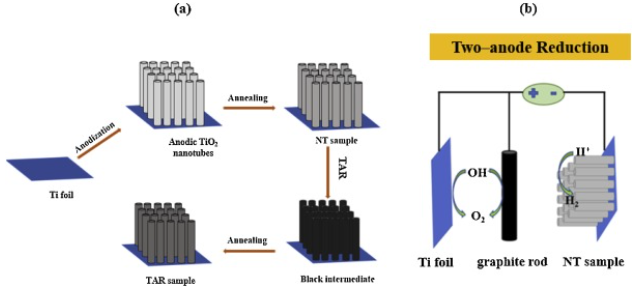 (b)
(c)
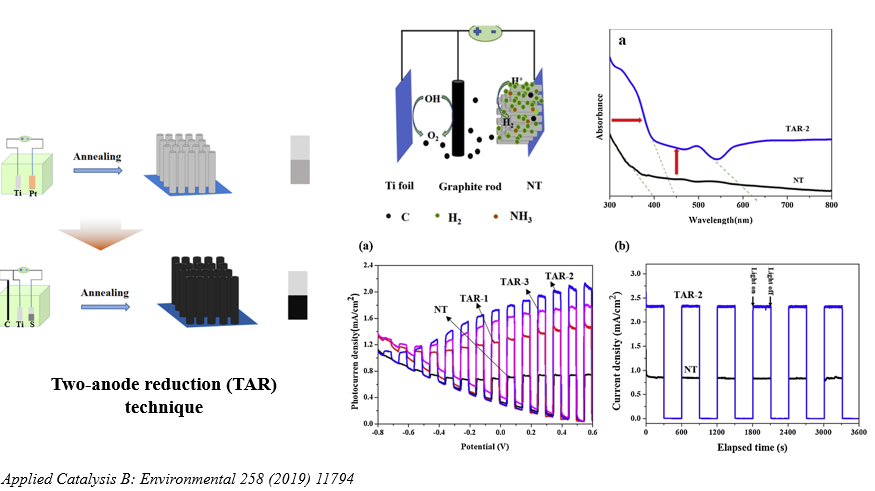 (a)
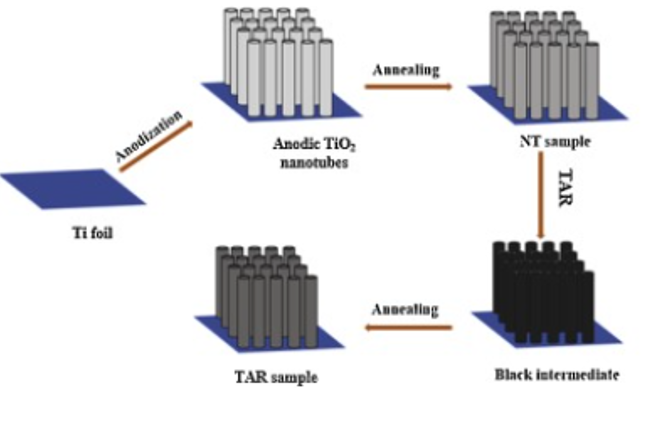 (e)
(d)
Applied Catalysis B: Environmental 258 (2019): 117949.
8
[Speaker Notes: 0.71, 1.44, 2.05and 1.73 mA/cm2,]
Photoanode：Part Ⅱ
Photocurrent density :
Pure TNT: 0.05 - 0.5~1.0 mA/cm2 at 1.23 VRHE
                               10~50 times
A span 6 orders magnitude length scales ranging
 from 10−8 m to 10−2 m
Multi-length scale effect on PEC efficiency:
Scale-up
1 cm2     2 cm2         4 cm2                       6 cm2
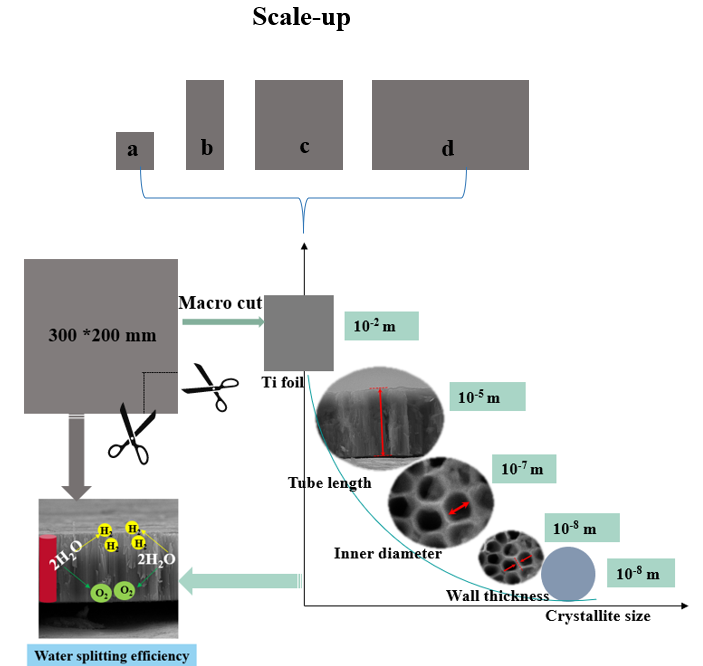 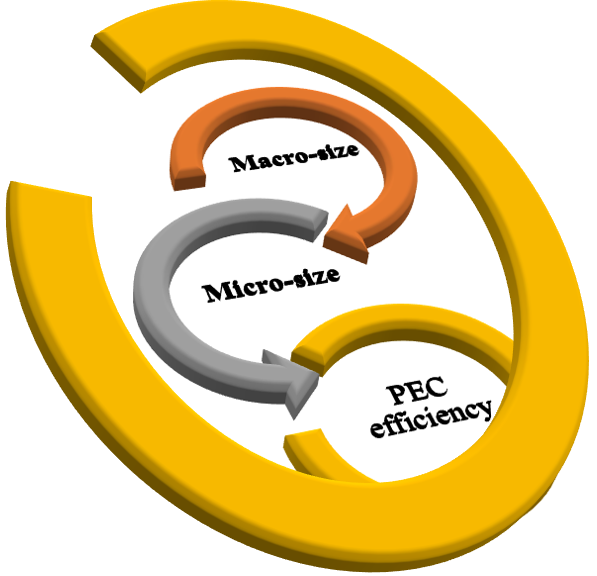 Chemical Engineering Journal (2021): 131415.
9
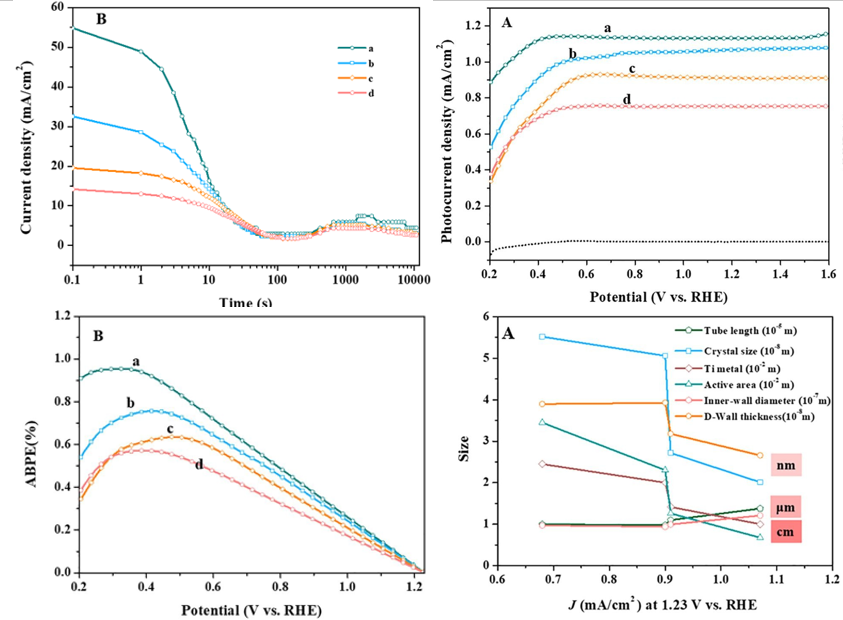 a
b
c
d
Fig. (a) Normalized transient i-log(t) curves under 60 V in 50 ml electrolyte.(b). LSV curves (c) ABPE curves (d) Effect of six size factors on the photocurrent density at 1.23 VRHE under 100 mW/cm2 in 1 M NaOH. The numbers of the Y-axis multiply the minus orders specified in the insets are the size values.
10
Mechanism
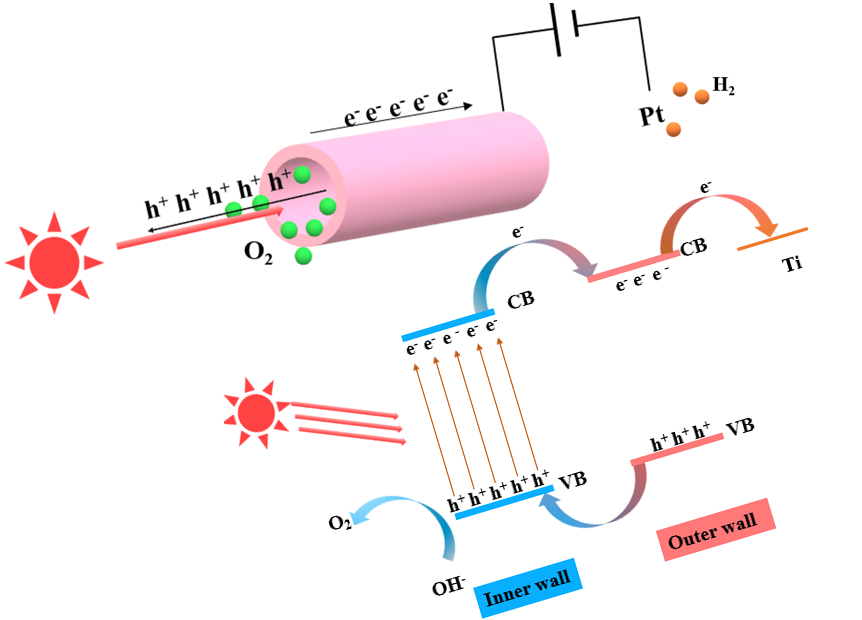 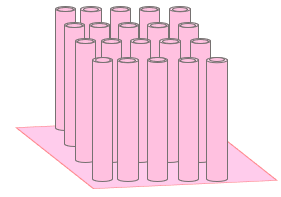 Scheme 1: the photon capture, charge carrier flow 
and water splitting mechanism.
Chemical Engineering Journal (2021): 131415.
11
(Photo)cathode
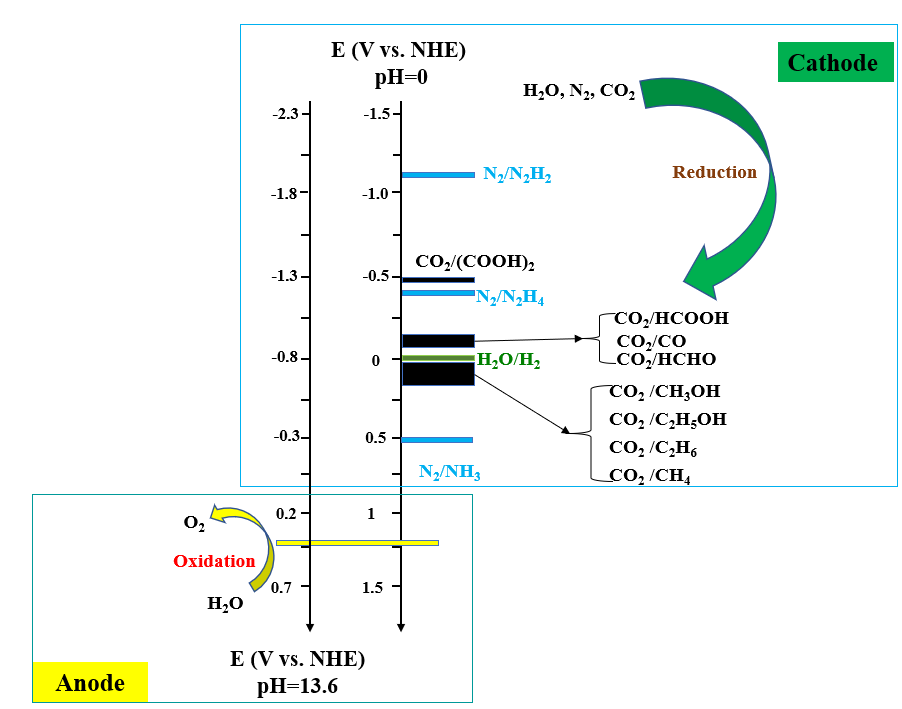 J= -100 mA/cm2
Electrochemical potentials of possible HER, CO2 RR and NRR in aqueous solution 
for the production of different solar fuels.
12
[Speaker Notes: 0.71, 1.44, 2.05and 1.73 mA/cm2,]
13
Dye sensitized solar cell
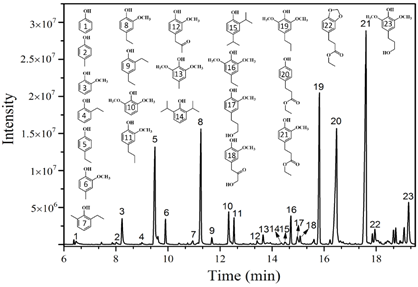 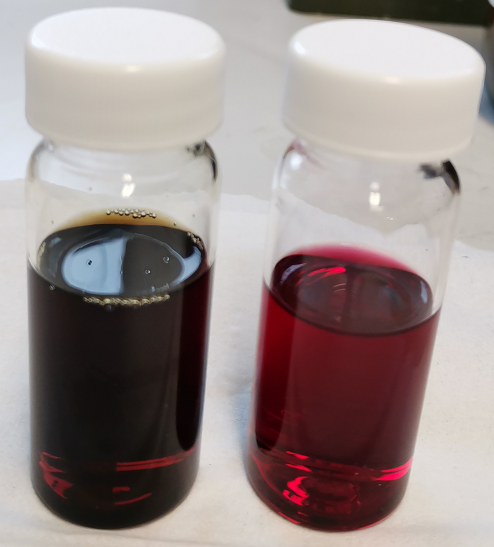 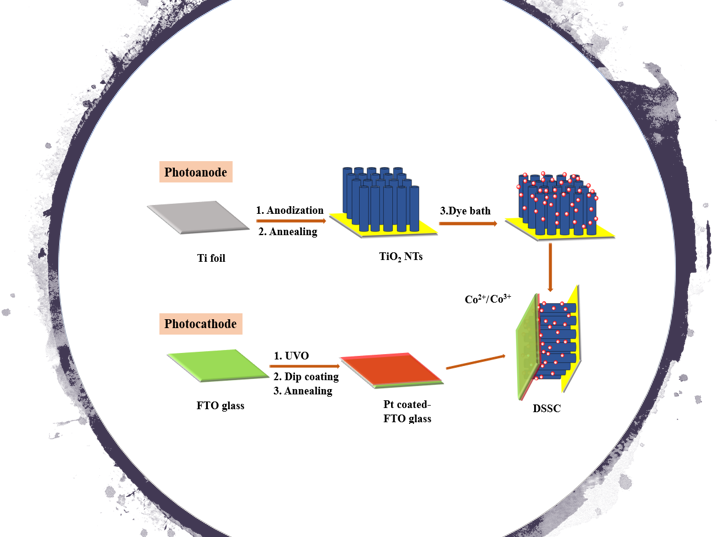 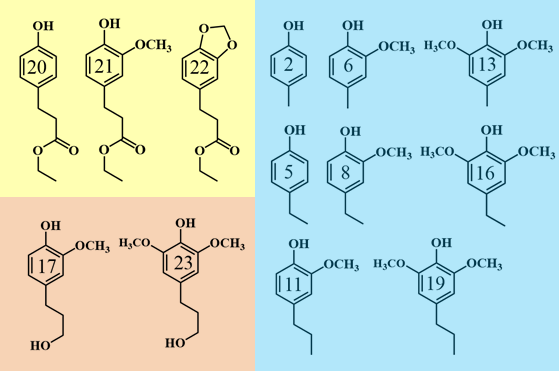 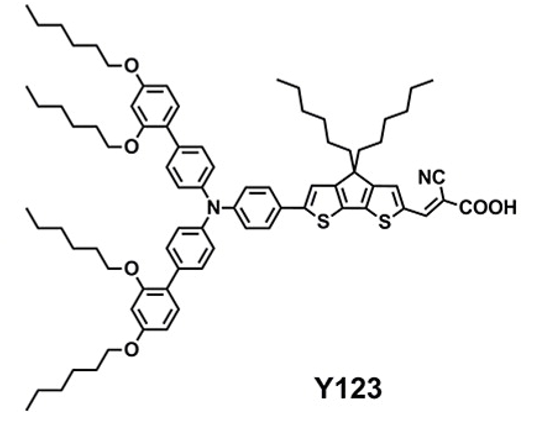 Lignin depolymerized products
Y123
14
3
Conclusions
15
1
2
3
4
Conclusions
Anodic TNT array is promising for the design of flexible and efficient (photo)electrode in electrochemical cells.
Black TiO2 offers a platform for solar energy storage and electricity storage systems.
Electrochemical reduction method, i.e. TAR, provides an operational control and time-saving  pathway for preparation of black TNT.
Multi-length scale effect shows importance on PEC water splitting cell .
16
Prof. Yongdan Li

Aalto University 

Email : yongdan.li@aalto.fi
Link: https://people.aalto.fi/yongdan.li
Group link: https://www.aalto.fi/en/
department-of-chemical-and-metallurgical-engineering/industrial-chemistry
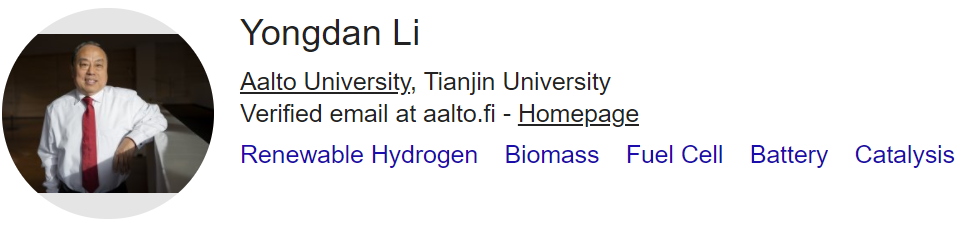 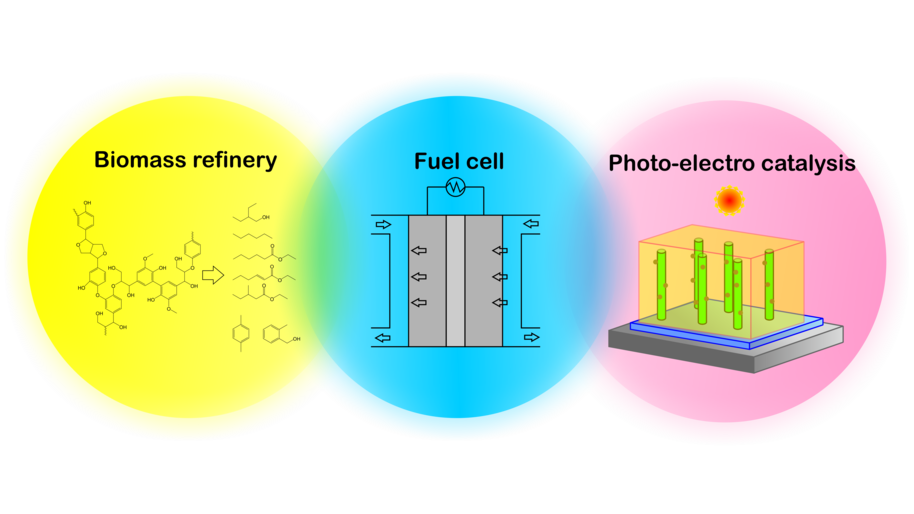 17
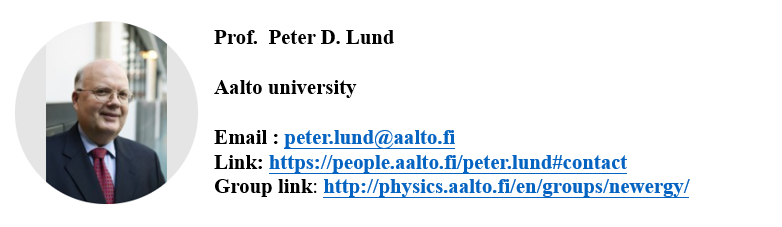 Prof. Peter D. Lund

Aalto University 

Email : peter.lund@aalto.fi
Link: https://people.aalto.fi/peter.lund#contact 
Group link: https://physics.aalto.fi/en/groups/newergy/
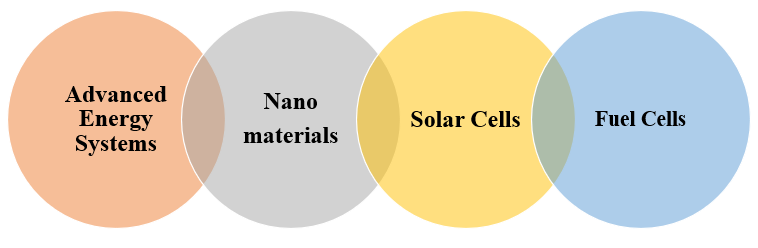 18
Thanks!
The China Scholarship Council (CSC), No. 201706250038 
The Start-up Package of T10108 Professorship offered by Aalto University to Y. Li
Aalto University School of Science Project T30404
The Academy of Finland Flagship Program, Photonics Research and Innovation (PREIN), No. 320167
19